Подготовка к сочинению по комедии Д.И. Фонвизина «Недоросль»
Денисенко А.Д.
Учитель русского языка и литературы
Повторение изученного
Что такое классицизм?

Назовите основные принципы классицизма

Как достигается комический 
эффект в комедии Фонвизина?
Кого и почему вы считаете главным героем комедии?
Работа в группах
Стародум. Это к кому я попался?Скотинин. Это я, сестрин брат.Стародум (увидя ещё двух, с нетерпением). А это кто ещё?Простаков (обнимая). Я женин муж.Митрофан (ловя руку). А я матушкин сынок.
1 группа: отношения Простаковой с сыном

2 группа: отношения Простаковой с мужем

3 группа: отношения Простаковой с братом
Отношение Простаковой к образованию
Действие 3, 
явление 7-8
Работа над планом
Темы сочинений:
«Вот злонравия достойные плоды!»
 «Семейный портрет Простаковых»
 «Почему Простакова – отрицательный персонаж?»
План
План сочинения-рассуждения
Вступление 
Основная часть
А)
Б)
В)
Заключение
Формулировка тезиса, связанного с темой и проблемой сочинения
Обоснование темы аргументами из текста
Вывод, подтверждение тезиса
РЕФЛЕКСИЯ
Какая тема мне ближе
 и почему?
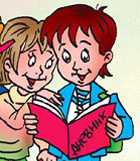